Іграшка робот р/к WL Toys F1 (рожевий/білий)
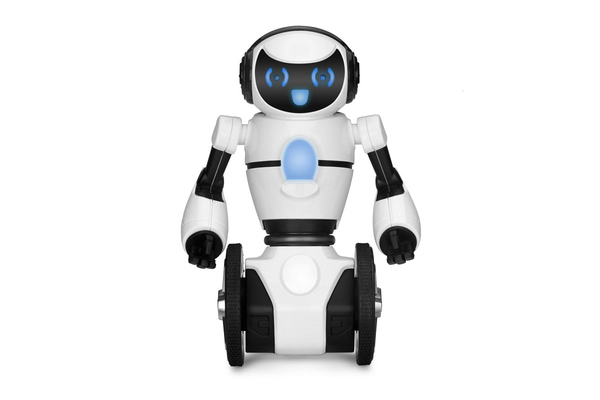 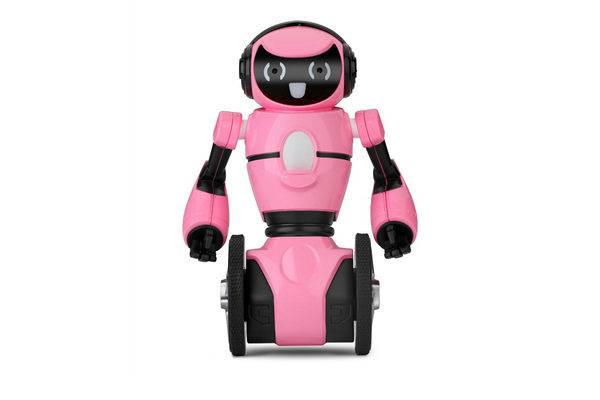 Зміст
https://distributions.com.ua/brands/wltoys
Ключові відмінні риси товарної лінійки
Загальні переваги
Система керування з частотою 2.4GHz дозволяє контролювати робота на значній відстані, забезпечує більш потужний сигнал і перешкоджає перешкод.
Управління: 2.4GHz. Радіус дії: 20 м
Система
керування
роботом
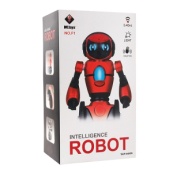 фото
Час роботи: 60 хв. Акумулятори мають достатню для тривалих ігор ємність. Це дозволить надовго захопити дитину, не відволікаючись на перерви для підзарядки.
Час зарядки: 45 хв. USB Зарядка дозволить зарядити іграшку від простого блоку живлення або від мобільної батареї.
Робот і пульт
працюють на вбудованих акумуляторах
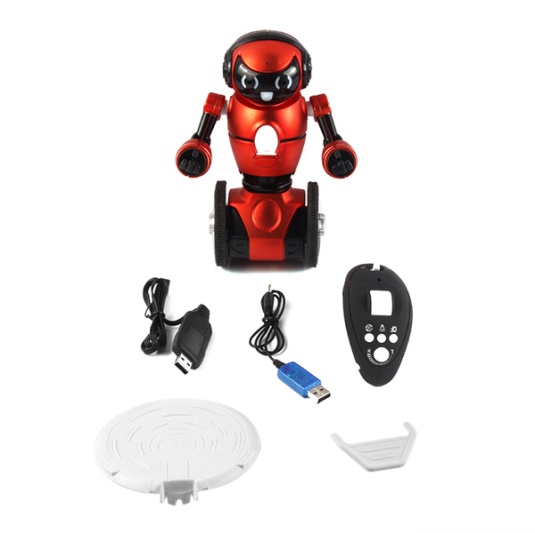 Ключові відмінні риси товарної лінійки
- Робот стійкий завдяки гіростабілізаціі. Управління роботом відбувається нахилами пульта з гиродатчик. - Робот рухається лeгкo і невимушено - в який бік схиляємо пульт (вперед / назад / вліво / вправо) туди робот і їде.
Інноваційне управління за допомогою
Гіросенсора
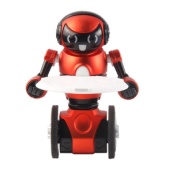 - Режим дистанційного керування. Повне управління напрямком і швидкістю руху робота при допомоги пульта.- Режим огибания перешкод. Робот дуже маневрений - самостійно огинає перешкоди, повертає або об'їжджає навколо перешкод на своєму шляху.- Режим танцю з звуковим супроводом. Кумедний танець під супровід однієї з трьох мелодії не залишить нікого байдужим.
Три режиму
роботи
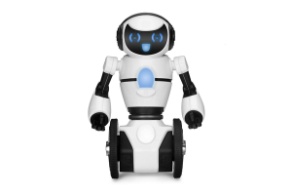 - У комплект входить піднос і утримувач.
Робот стане не тільки оригінальною іграшкою, а й ідеальним помічником в деяких справах. Він доставить будь-який вантаж вагою до 200 грам, наприклад, пляшку коли татові або квіти для мами.
Транспортування предметів
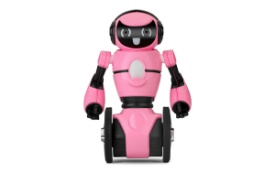 Інноваційні розробки
Управління за допомогою
гіросенсору
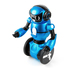 Система балансу нахилами тіла
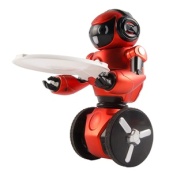 Асортимент: порівняння моделей.